Mid-Year Programme Performance Review: Emerging Issues, Trends and Assessments Said Adejumobi, DirectorStrategic Planning, Oversight and Results Division (SPORD)
Q2 APPRM meeting
20th , 21st  and 23rd July 2020
Addis Ababa, Ethiopia
Outline of the Presentation
Objective of Q2 APPR meeting 

Challenges and opportunities for programme delivery in the context of COVID-19 

Trends and issues emerging from mid-term reports 

OIOS Audit Recommendations: Implementation status

Key Recommendations of UN BoA Audits FY 2019  

Conclusions
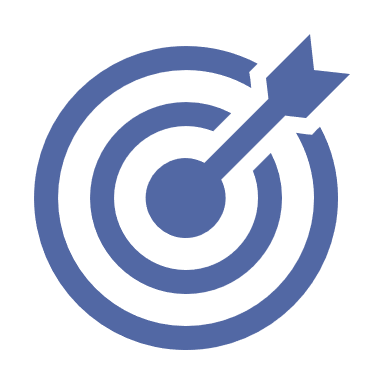 1.  Objectives of the Quarter 2 APPR Meeting
Objective: 
enhance result-based planning, monitoring and reporting
foster the culture of accountability and transparency.


Specific objectives
 
take stock of progress made in implementing deliverables during Jan to June and review overall programme performance; and agree on remedial/ course correction measures (if any);   

review utilization of resources from all funding streams (RB, NEPAD, DA and XB); 

provide space for identifying concrete areas of cross-sectoral and cross-divisional collaboration; and 

deliberate on the strategic and programmatic implications of COVID-19
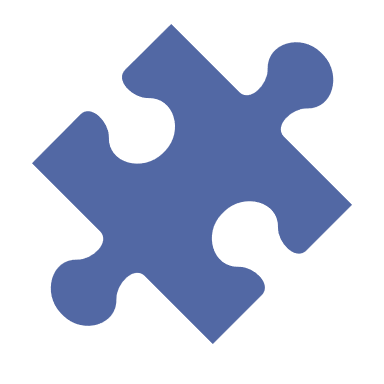 2.  Challenges and opportunities forprogramme delivery in the context o f COVID 19
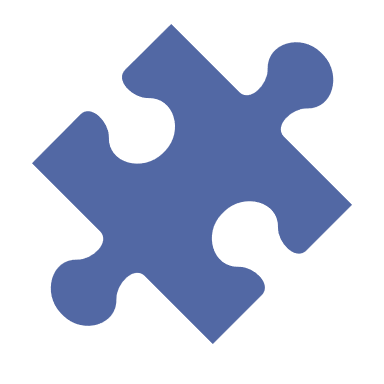 2.  Challenges and opportunities forprogramme delivery in the context o f COVID 19
… continued
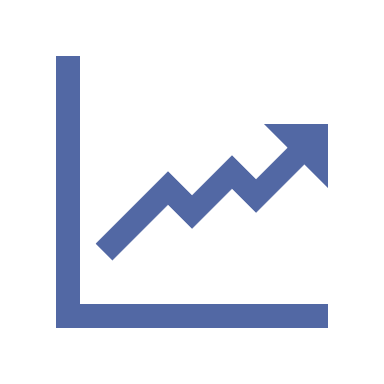 3.  Trends and issues emerging from mid-term reports
A.   Some highlights of progress toward results / emerging results
Policy direction and uptake for Africa on its response to COVID-19, including policy studies and briefs on the socio-economic impacts of COVID 19 at regional and sub-regional levels, “Exit Lockdown Strategies” and  “COVID-19 and cities”; and coordinated regional and global action in support of the continent

The Africa Communication and Information Platform (ACIP) for Health & Economic Action

Incorporating post COVID 19 recovery plans in AfCFTA national strategies (Sierra Leone, Kenya and Gambia)

Strengthened systems of Civil Registration and Vital Statistics (Ethiopia, Senegal, Somalia, South Sudan, Sudan & Burkina Faso) as essential services and enhancing the role of statistics during the COV-19 Pandemic
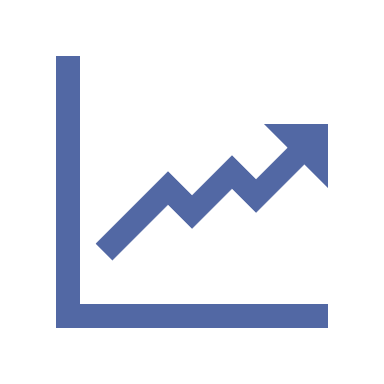 3.  Trends and issues emerging from mid-term reports
A.  Some highlights of progress toward results / emerging results
… continued
Launch of the 2019 Africa Regional Integration Index

Leveraging digital technologies through the Pharma Initiative to create access to safe, affordable medicine

Effective use of digital learning platforms for capacity development trainings with added advantage of reducing costs and increased women participation

Work with Afreximbank to support liquidity relief to the recovery of five African airlines from COVID-19 and in support of a bankable deal for Guinea to support imports and purchase of agricultural inputs to mitigate the impacts of COVID-19 on food security

Mali endorsed a Public Budgeting Framework sensitive to Demographic Dividend that will inform the country’s 2021 national budget deliberations
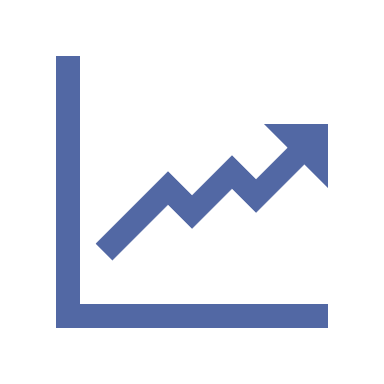 3.  Trends and issues emerging from mid-term reports
… continued
B.   Status against performance targets as per the 2020 ABP (by SP)
Key:
NEPAD
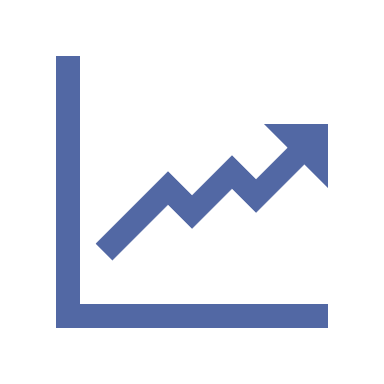 3.  Trends and issues emerging from mid-term reports
… continued
B.   Status against performance targets as per the 2020 ABP (by SP)
Key:
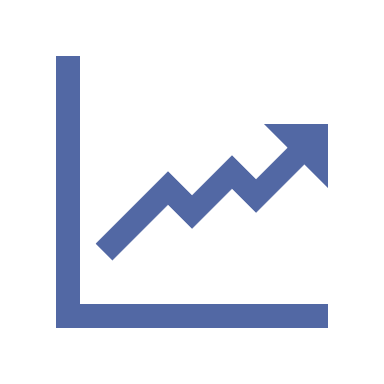 3.  Trends and issues emerging from mid-term reports
… continued
B.   Status against performance targets as per the 2020 ABP (by SP)
Key observations/Challenges  

Paucity of performance data
Stepwise/ progressive nature of indicators: work starts in Q1 and results begin to emerge in Q3/Q4

Back-loading of deliverables to Q3/Q4 due to travel ban, political instability (WA & NA) and late receipt of RPTC funds constrained data collection efforts/ monitoring visits 

Some performance data, e.g. volume of intra-Africa trade, only available by end of Q3 or 2020

As at end of Q2, data only available for 56.8% of performance indicators  (i.e. 29 out of 51)

50% or more of set targets achieved  for 13 out of the 29 indicators for which data is available 

SPORD assessment incomplete due to unavailability of data

Likelihood of more red flags 

Focused attention required to review and speed up SPs’ work corresponding to performance indicators flagged  and .
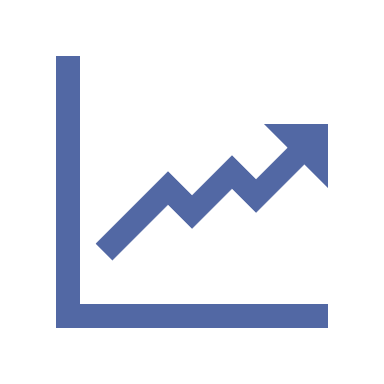 3.  Trends and issues emerging from mid-term reports
… continued
Collaboration & joint delivery in Countries of Focus by thematic area
National AfCFTA strategies
RITD and SROs targeting all CoFs 
RITD, ACS and ACG targeting Kenya, Burkina Faso and Rwanda (Gender responsive trade policies)
PSDFD, RITD, ACS and GPSPD on the impact of COVID-19 on African Ports targeting countries with ports
IDEP and RITD on webinars/ Digital Trainings on AfCFTA and e-Commerce targeting all CoFs
2)    Macro modelling for sustainable development planning  
MGD and SRO-WA targeting ECOWAS
MGD, PCKMD & ACS targeting all CoFs (IPRT) 
IDEP and MGD on training on Fiscal policy for Sustainable development targeting all COFs
IDEP and MGD – Webinars/ Digital Trainings on domestic resources mobilization and macroeconomic planning targeting all CoFs
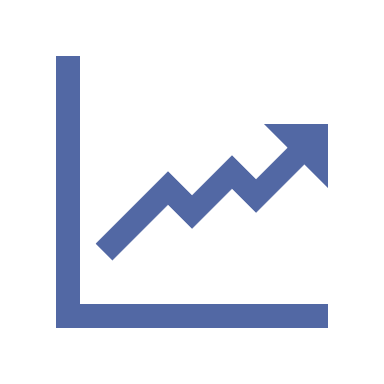 3.  Trends and issues emerging from mid-term reports
… continued
Collaboration & joint delivery in Countries of Focus by thematic area
3)    Policy response to COVID-19 and advocacy 
MGD, SRO-WA, ACS and TCND (Strategy for Governance of COVID-19 Stimulus Funds) targeting Guinea
MGD, SRO-SA and RITD on socioeconomic impacts of COVID-19 and customization of macroeconomic model targeting Namibia
4)   Innovative financing
PSDFD & TCND on the implementation of the SDG 7 Initiative targeting Angola, Ethiopia, Guinea, Kenya, Senegal, and South Africa 
PSDFD, MGD and SRO SA on domestic and private resource mobilization targeting Angola
5)  Social policy for poverty and inequality reduction
PSDFD, RITD, GPSPD and ACS on the review land laws from a gender lens targeting Malawi
GSPD, ACS, SRO-WA, and SRO-SA on technical assistance to achieve migration-related targets of SDGs and the Global Compact targeting all CoFs
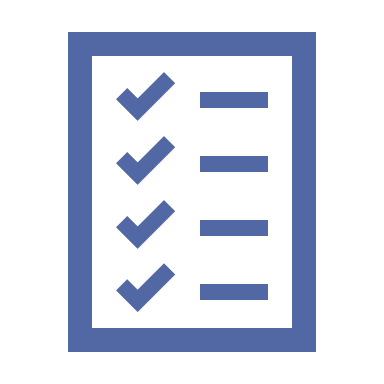 4.  OIOS Audit Recommendations: Implementation Status
Year 2018 to date, five audits were undertaken by OIOS; 28 recommendations made 
Africa Hall (2018, 2019 & 2020)  (x3)
ECA Policy Centers (x1) 
Streamlining SDGs in ECA Programme of Work (x1)
Two (2) recommendations not implemented by deadline & still pending: 
Developing a Resource Mobilization (RM) strategy for Africa Hall
Strengthening capacity of Partnership Resource Mobilization Section (PRMS) by filling vacant posts for the section
13 audit recommendations with deadlines in 2020 in progress/on track
Africa Hall 2020 (x8)  &  Management of Policy Centres (x5)
Since 2018 to date, ECA has implemented 13 recommendations. Key ones are:
Risk management of Africa Hall project
Improved programme management accountability framework 
Corporate level Enterprise Risk Management Framework (ERMF) 
Developed advocacy and outreach plan on VNRs
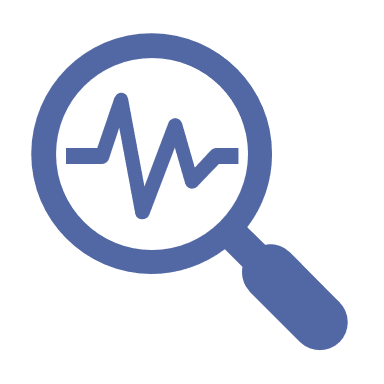 5.  Key Recommendations of UN BoA Audits FY 2019
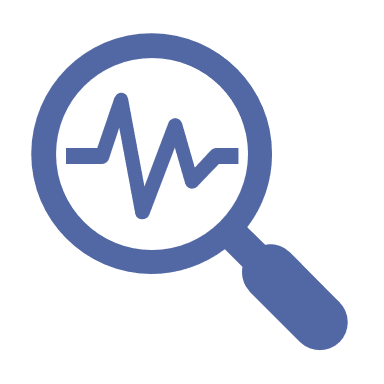 5.  Key Recommendations of UN BoA Audits FY 2019
… continued
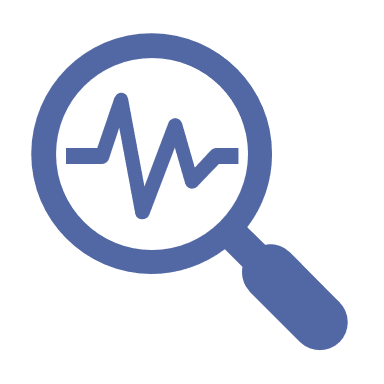 5.  Key Recommendations of UN BoA Audits FY 2019
… continued
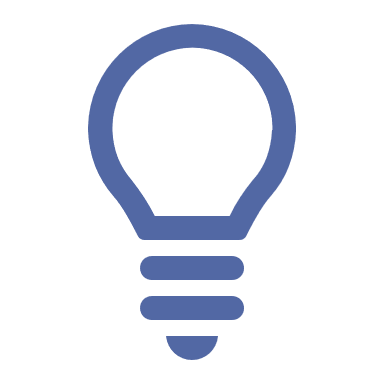 6.  Conclusions
Building back better in Africa: ECA strategy for integrated response to COVID-19


Strengthen collection of performance data, including evidence

Need to ensure systematic and timely implementation of audit and evaluation recommendations
Need to step-up and institutionalize ECA’s participation in the work of OIBCs with a Whole-of-System Approach
Need to operationalize the Decade of Action to deliver the SDGs

Engaging and collaborating with RCs/ UNCTs: need for engagement strategy

Increased use of technologies for collaboration, policy advice, dissemination of knowledge products, training and engagement with constituencies – Alternative and cost-efficient implementation modality to scale up reach and programe impact?
Thank you !